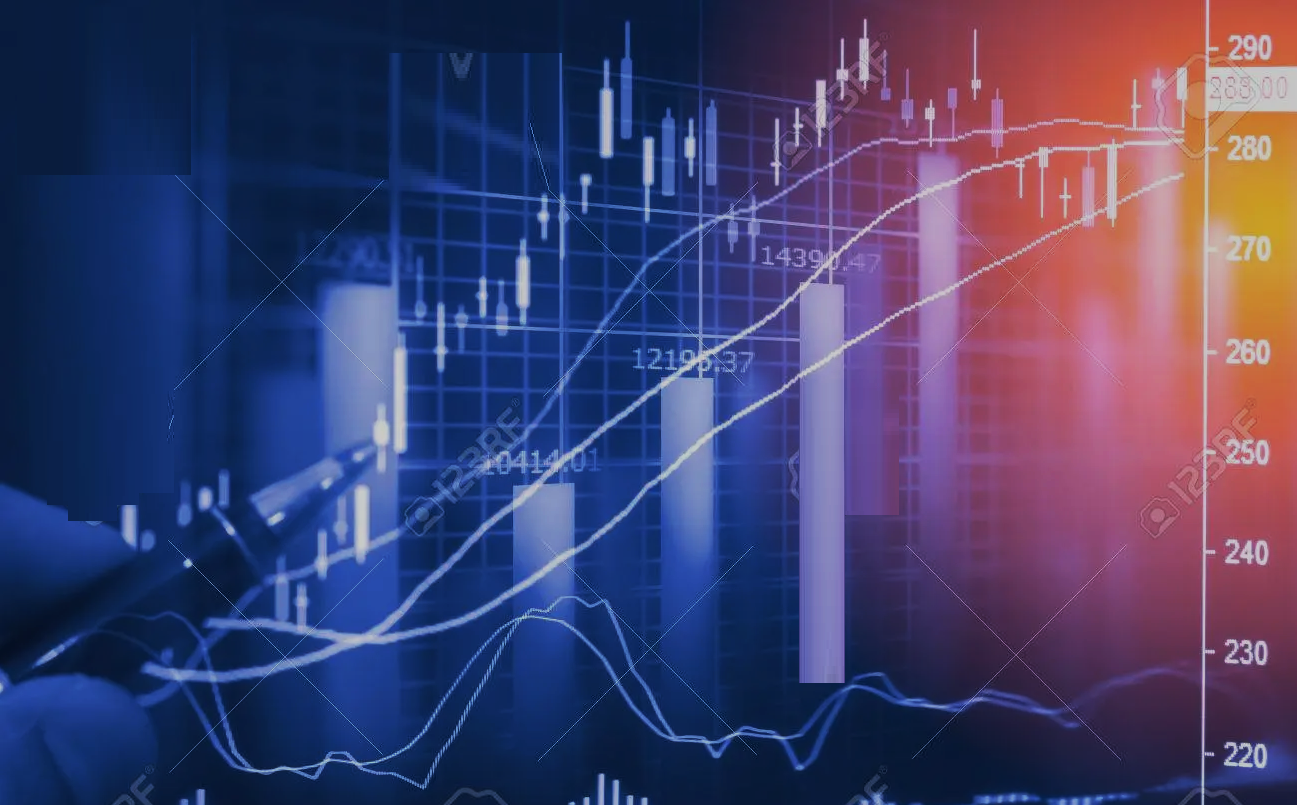 FINANZA INTERNAZIONALESTRATEGIE INNOVATIVE PER LE PMI L’ACCESSO AL CREDITO SUL MERCATO GLOBALE
ANCHE MEDIANTE CESSIONE DI CREDITI ILLIQUIDI
Self Liquidating
 Hedge Fund
2024
HEDGE FUND ORDINARIO
CARATTERISTICHE NECESSARIE ALL’OTTENIMENTO DEL PRESTITO OBBLIGAZIONARIO
Costituisce l’importo minimo affinché lo strumento sia posizionabile sul mercato obbligazionario. Ma sono comunque possibili Mini-Bond per importi minori.
IMPORTO DI UN PROGETTO ≥ 100ml.
E’ UN PROGETTO (SPV) MEDIANTE IL QUALE SI TENTA DI OTTENERE UN CREDITO OBBLIGAZIONARIO CHE POSSA GARANTIRNE LA COPERTURA ESECUTIVA IN UN CERTO NUMERO DI ANNUALITA’ ED A FRONTE DI UNA PERCENTUALE D’INTERESSE PER IL MERCATO. LA SUB-STRUTTURA DI GARANZIA POTREBBE ANCHE ESSERE COSTITUITA DA CREDITI D’IMPOSTA O ASSET ILLIQUIDI.
Il progetto dovrà superare un audit rigidissimo che ne asseveri la fattibilità in termini oggettivi  e di rendimento
PROGETTO  «CREDIBILE» E CERTIFICABILE A SEGUITO DI AUDIT SPECIALISTICO
La società richiedente deve possedere la necessaria solidità strutturale ed economica
RICHIEDENTE STRUTTURATO
La somma dei tre fattori determina Il RATING del progetto che costituisce il fulcro dell’intera operazione in termini di affidabilità finanziaria dello strumento e quindi di «spendibilità» dello stesso
OTTENIMENTO DI RATING A DELL’ASSET
HEDGE FUND AUTOLIQUIDANTE
OTTENIMENTO PRESTITO OBBLIGAZIONARIO
(DURATA 5 ANNI)
30 ml.
Costi attesi di collocamento e Realizzazione P.O.
(Onorari per gli Advisors e Professionisti in ogni fase del procedimento)
Prop. 1 -> € 40 ml. di deposito a Gestione quinquennale con erogazione immediata ai soci del capitale raccolto
¹Trading algoritmico: 36% annuo composto (rischio Ø) che genera nel periodo di durata la AUTOLIQUIDAZIONE attesa  60% (restituzione del prestito 40%)
ESEMPIO: 
250ML
30 ml.
Cedole annuali di interesse sul prestito obbligazionario
(Consigliato pagamento in via anticipata onde stimolare il mercato dei creditori e ridurre il tasso di interesse)
Prop. 2 ->  € 150 ml. a gestione 40 settimane con erogazione posticipata ai soci del capitale raccolto 
Gestione Quinquennale ad Alto Rendimento (Vedi https://www.ncbancortrust.com/wp-content/uploads/2023/02/features_and_benefits_of_bullet_trading_2-1.pdf
150 ml.
NO RECOURS LOAN
Autoliquidazione attesa 100%
¹TRATTANDOSI DI UN MECCANISMO DI PROPRIETA’ ESCLUSIVA I REPORT STORICI SONO POSTI IN VISIONE AL SOLO PROMITTENTE DIVENUTO SOCIO DEL FONDO
HEDGE FUND
Self Liquidating
HEDGE FUND
IMPORTO PROGETTI ≥ 100ml.
IMPORTO PROGETTO ≥ 100ml.
PROGETTO «CREDIBILE» E CERTIFICABILE A SEGUITO DI AUDIT SPECIALISTICO
PROGETTI «CREDIBILI» E CERTIFICABILI A SEGUITO DI AUDIT SPECIALISTICI
RICHIEDENTI STRUTTURATI
RICHIEDENTE STRUTTURATO
RATING A
RATING A
ES. IL FLUSSO OPERATIVO E CRONOPROGRAMMA
EROGAZIONE FONDI
ACQUISIZIONE PRESTITO OBBLIGAZIONARIO
AUDIT PROGETTO
INVESTMENT GRADE  
(Processo di attribuzione Rating)
LISTING 
(Quotazione su un mercato borsistito)
COSTITUZIONE FONDO
(Hedge Capital Reserve Ltd)
LUGLIO
AGOSTO
AGOSTO
OTTOBRE
DICEMBRE
GENNAIO  2023                                              GENNAIO 2023
SETTEMBRE
NOVEMBRE
DICEMBRE
GLI ATTORI DEL PROGRAMMA
COUNTY NATWEST GUARANTEE COMPANY ltd
La Società che opera in Joint esclusiva con Hedge Capital Reserve Ltd per la finalizzazione del programma e che svolgerà l’attività di «cabina di regia»
HEDGE FUND
Il FONDO ovvero la struttura societaria che fungerà da veicolo del prestito e portatrice del Progetto
I SOCI
Tutte le società che avranno aderito al fondo e che potranno controllarne l’attività in progress attraverso una sezione dell’area riservata del sito www.[dominio].com
ADVISOR
L’organismo autorizzato presso banca centrale di paese europeo al quale sarà devoluta tutta l’attività operativa del programma finanziario autoliquidante
IL MERCATO OBBLIGAZIONARIO
Gli investitori «corporate»  dai quali ottenere il prestito obbligazionario da restituire in 5 anni a fronte d’interessi anticipati
I PARTNERS
I professionisti che collaborano al programma in stretta aderenza con CNGC
SPESE DI GESTIONE IN CAPO AI RICHIEDENTI E PARAMETRATE IN BASE ALLA TIPOLOGIA DEL PROGETTO 
Indicativamente dal 1% della somma ceduta o del progetto cartolarizzato (escluso costi CDS) con una soglia minima da stanziare pari ad € 300.000,00 , oltre le imposte di Legge. La Società Advisor in base al livello di complessità dell’operazione si riserva il diritto di modificare tali importi a sua discrezione ovvero non accettare gli incarichi a suo giudizio non procedibili. Il Budget di spesa necessario all’avvio e realizzazione del progetto dovrà essere adeguatamente dimostrato dal richiedente nella fase pre-istruttoria. Corredando la propria richiesta di una attestazione su carta intestata nella quale venga precisato che si è al corrente del presente modus operandi di spesa e che nell’eventualità si pervenisse al conferimento dell’incarico il Cliente sia disponibile , ora per allora, a versare contestualmente alla sottoscrizione le somme pattuite e necessarie all’espletamento del Mandato.
SELF LIQUIDATING HEDGE FUND:
NULLA E’ LASCIATO AL CASO
CREDIT DEFAULT SWAP
LA EVENTUALE GARANZIA DA ACQUISIRE A PROGETTO AVVIATO CHE COPRE/ASSICURA LA RESTITUZIONE DELL’INTERO CAPITALE FINANZIATO AI CREDITORI ED ELIMINA OGNI RISCHIO DI DEFAULT DEL FONDO (INCLUSO IL TRADING AUTOLIQUIDANTE). QUESTA SPESA E’ A PARTE RISPETTO AI COSTI DI AVVIO.
RECUPERO SPESE E GARANZIA FIDEIUSSORIA
LE QUOTE VERSATE SARANNO RECUPERATE, NETTO ONORARI, INTEGRALMENTE QUALORA NON SIA STATO POSSIBILE CERTIFICARE E FINANZIARE I PROGETTI. IL FONDO ACQUISISCE POLIZZA A GARANZIA DELL’INTERO PLAFOND DI SPESE SOSTENUTE DAL RICHIEDENTE
CABINA DI REGIA E AUTOLIQUIDABILITA’
I FINANZIAMENTI A FONDO PERDUTO (autoliquidanti) SARANNO EROGATI IN ADERENZA ALLE PREVISIONI DI SPESA E NEI TEMPI INDICATE NEI SINGOLI BUSSINES PLAN. UN’APPOSITA STRUTTURA (CABINA DI REGIA)  EFFETTUERA’ IL CONTROLLO DELLO SVILUPPO DEI PROGETTI
VERIFICA PREVENTIVA DI FATTIBILITA’
I  CANDIDATI DOVRANNO INOLTRARE ALL’INDIRIZZO ASSETMANAGEMENT1EU@GMAIL.COM DEBITAMENTE COMPILATA LA «SCHEDA INFORMATIVA PROGETTO» SCARICABILE  – PER L’ESAME PREVENTIVO DI FATTIBILITA’ DEL PROGETTO PROPOSTO
Settori Finanziabili
TUTTI, con predilezione verso quelli energetici, Green, AI , IT
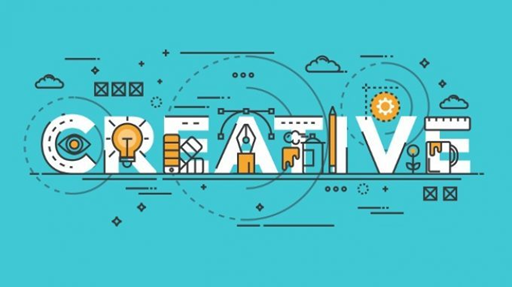 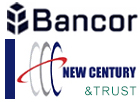 Bancor Trust Asset Managment Sro – Autorizzazione Banca 
                                                      Centrale Repubblica Ceca - Bancor Trust Asset Management s.r.o., IČO           
                                                      10773169, se sídlem Praha 2 – Vinohrady, 
                                                      Na Folimance 2155/15, PSČ 120 00
Autorizzazione OAM organo Vigilanza Banca d’Italia come Società di   
Investimenti in criptoasset : https://www.organismo-am.it/elenchi- registri/operatori_valute_virtuali/dettaglio_elenco.html
PER INFORMAZIONI ED ADESIONI:
  

SCRIVI A :                   assetmanagement1eu@gmail.com